Chapter No 1
Introduction
Lecture Contents
Course Outline
What is an Operating System?
Computer System Structure
Computer System Structure
Interrupts and Interrupt Handling
Storage Structure.
History of Operating Systems
Lecture Objectives
Describe the general organization of a computer system and the role of interrupts
Describe the components in a modern, multiprocessor computer system.
History of Operating Systems
IBM Model 701 (Early 1950's)
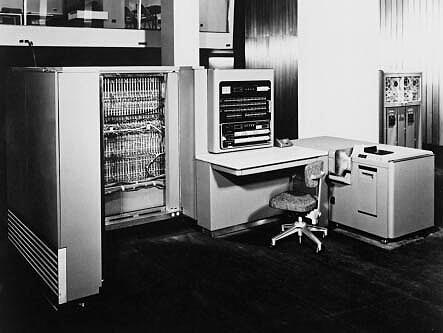 Introduction
Slide 4
IBM 7094 (Early 1960's)
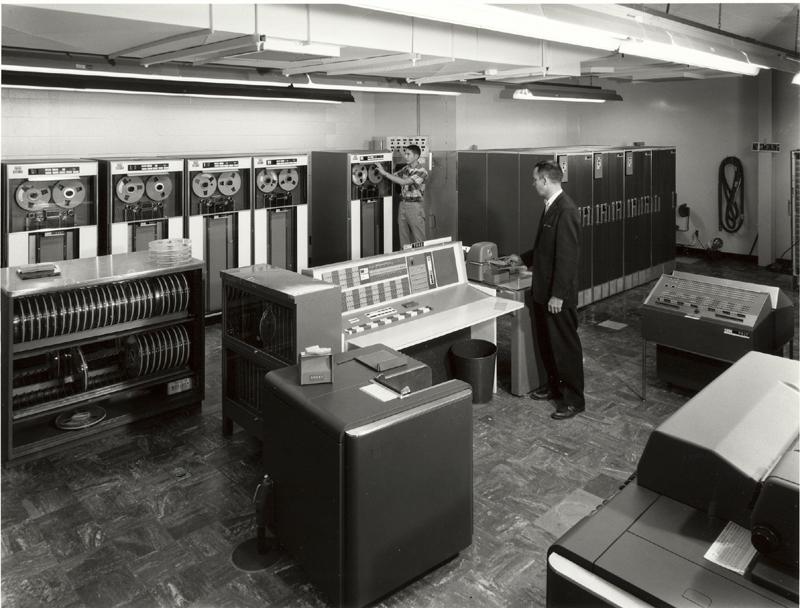 Lecture Notes: Introduction
Slide 5
IBM System 360 Console
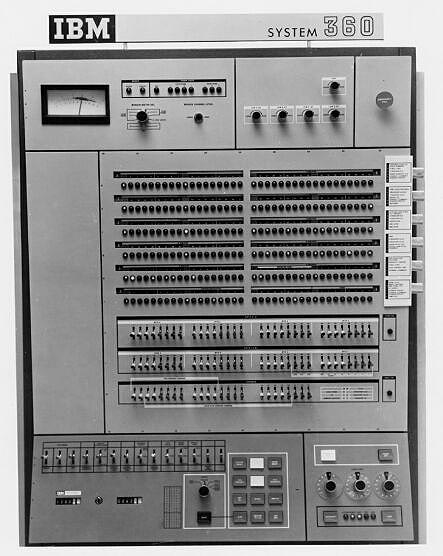 Lecture Notes: Introduction
Slide 6
IBM 7094 (Early 1960's)
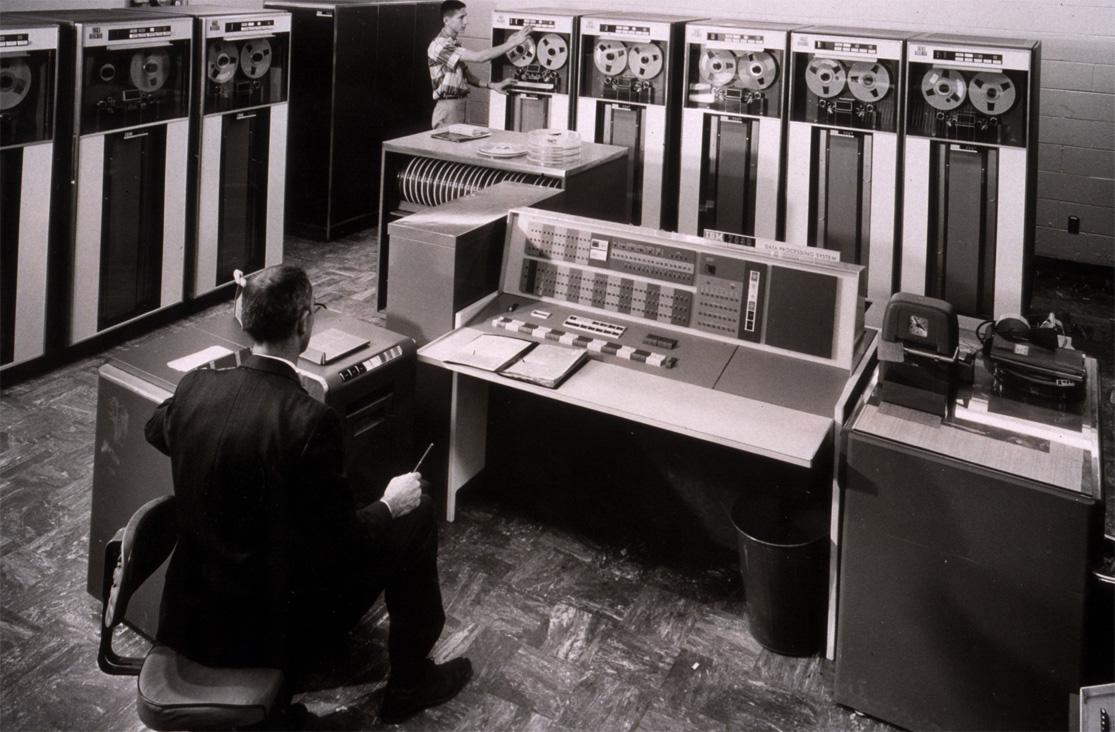 Slide 7
Lecture Notes: Introduction
IBM 701 Console
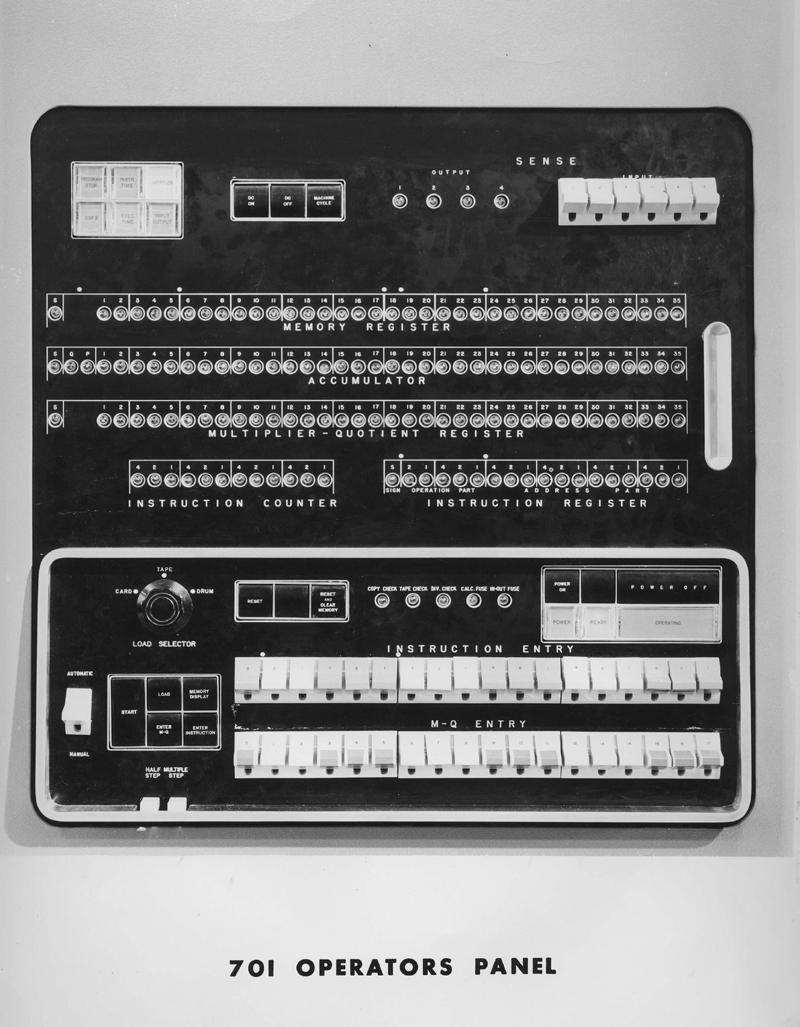 Slide 8
Lecture Notes: Introduction
History
Batch Systems
Multiprogramming
Time Sharing
Lecture Material
Slides of chapter 1 can be found from the given link
https://codex.cs.yale.edu/avi/os-book/OS10/slide-dir/index.html